Introducción a la Economía
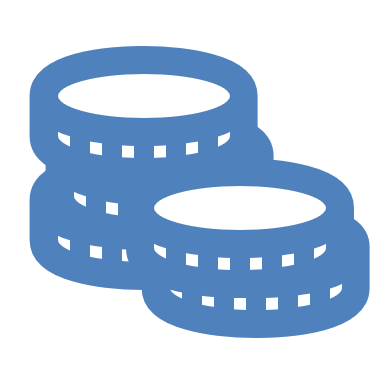 Profesor Rafael Plaza
Ayudante Alexander Calhueque
17 de mayo de 2025
Índice
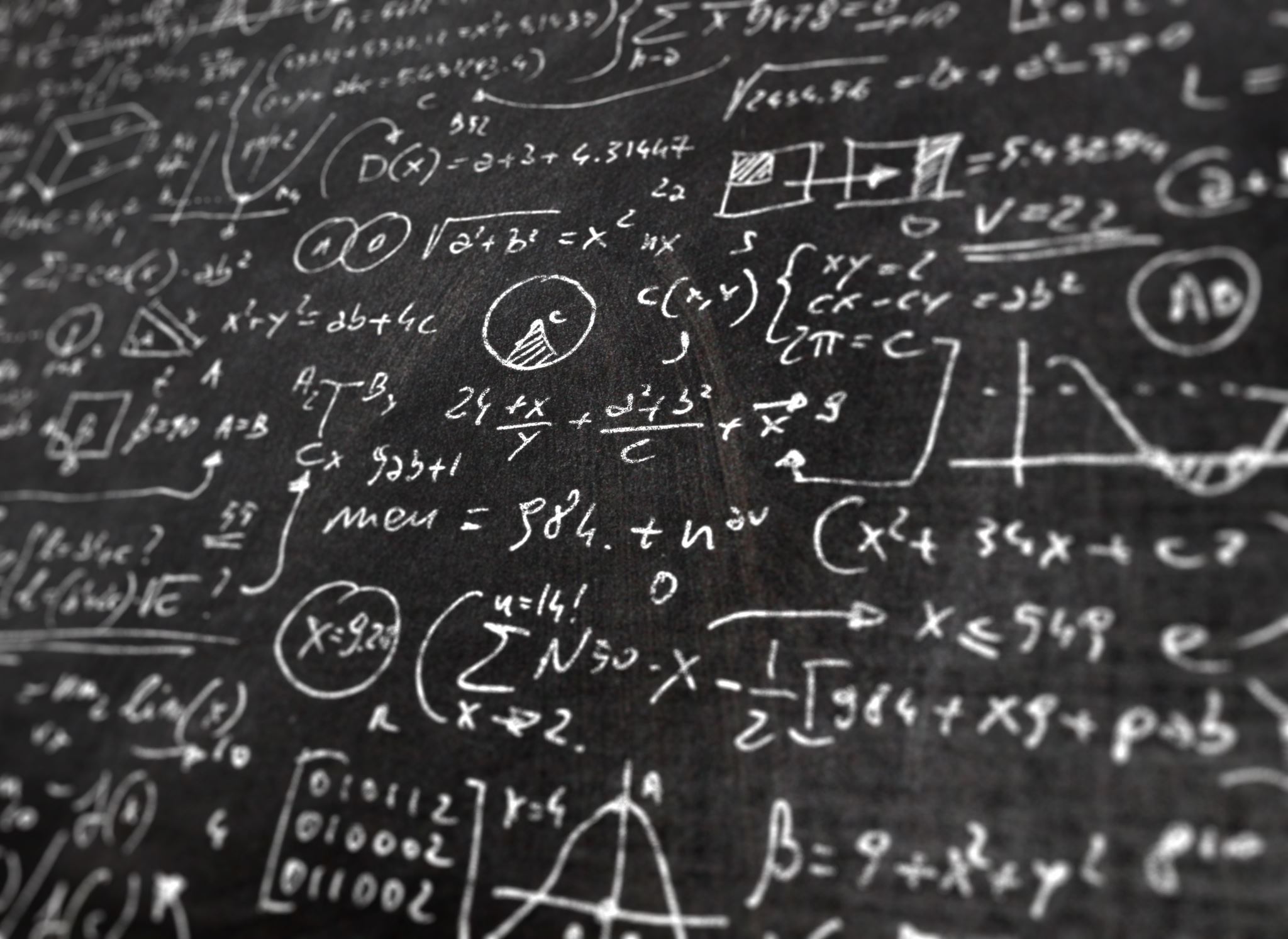 Introducción
• Necesidades: Carencias físicas imperiosas.
• Deseos: Carencias no imperiosas y espirituales.
• ¿Cómo decidimos qué satisfacer?
• ¿Cuáles son las consecuencias de tomar una decisión por otra?
Etimología, Protoeconomía e historia antigua.
El funcionamiento del mercado: la Mano Invisible y Homo Oeconomicus
• Mano invisible regula el mercado sin intervención.
• Homo Oeconomicus: racional, egoísta y calculador.
• El interés propio genera beneficios sociales.
¿Economía como Ciencia?
Apunte de la clase.
Haz clic aquí!